November 8, 2012
The Quest for a Digital Repository
University - Wide Content Management Solution
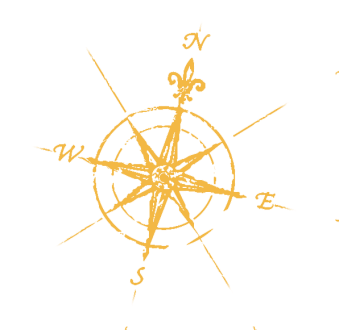 Quest for a Digital RepositoryFrom Concept to Implementation
Patricia Bassett, Ed.D. – Director of Online Learning

Rick Hubbard, M.Ed. – Media Instructional Design Assistant

  Jonathan Epps, B.S. – Content Management Administrator
Palm Beach Atlantic University
The Challenge
Increased creation of digital assets for online and blended course delivery
Increased need to centralize university data involving faculty profiles/credentials 
Increased demand for reporting faculty accomplishments from a single data base
Change in administrative leadership
Technology Services Infrastructure
The Process
2008 – Task force formed
Analysis and Comparison of Vendors
Presentations by Selected Vendors
Design of Proposal; Budget Creation
Content Administrator Qualifications
Presentation to Cabinet
System Installation
The Solution
PBA’s instance of Equella
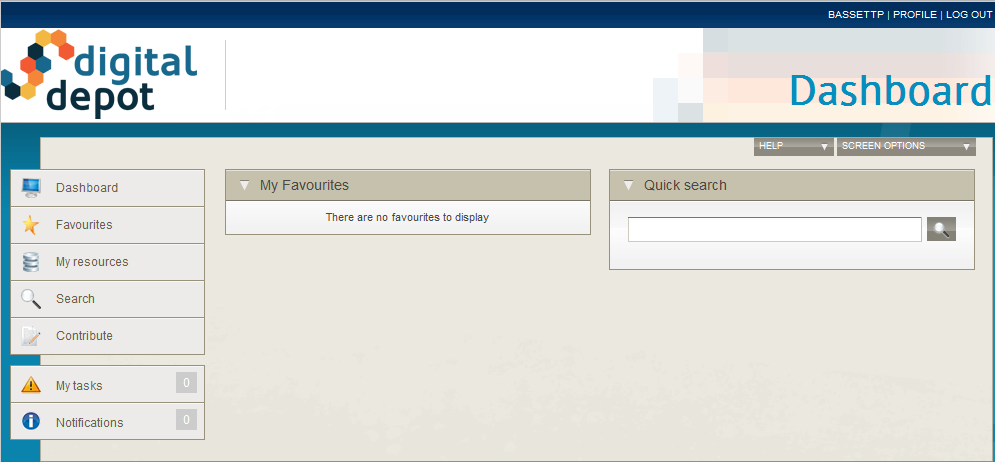 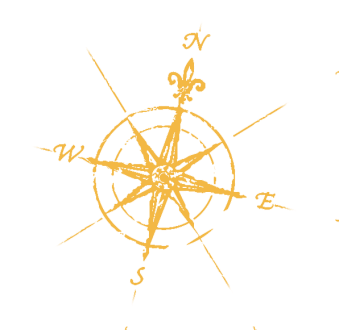 Equella as eLearning Support
Benefits for 
Learning Management Systems
Benefits for LMS
Centralized management
LMS integration
Keyword searches
Learning object delivery
Asset integrity
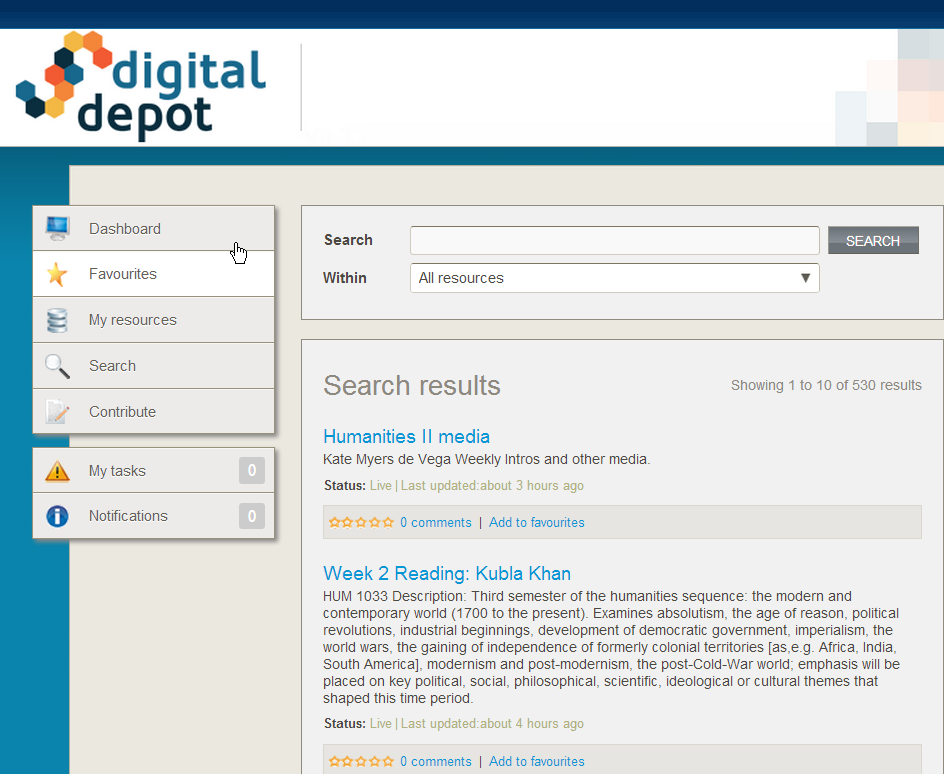 Benefits for LMS
Centralized management
LMS integration
Keyword searches
Learning object delivery
Asset integrity
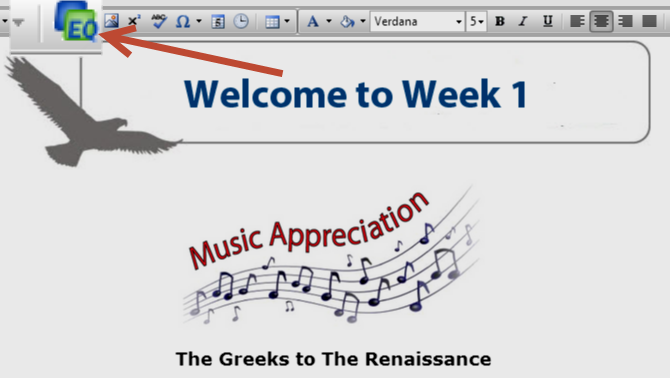 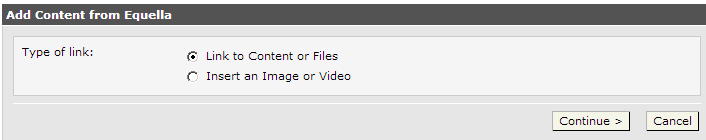 Benefits for LMS
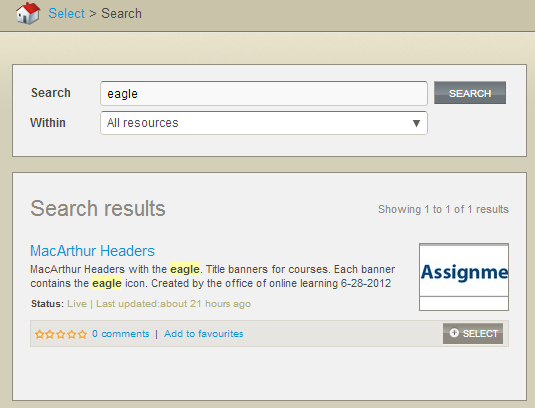 Centralized management
LMS integration
Keyword searches
Learning object delivery
Version control
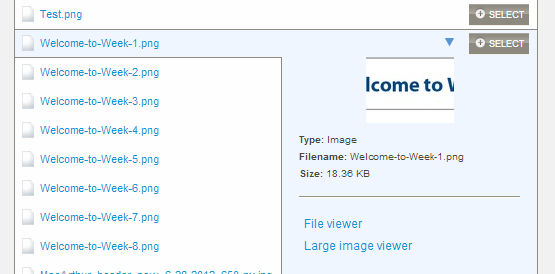 Benefits for LMS
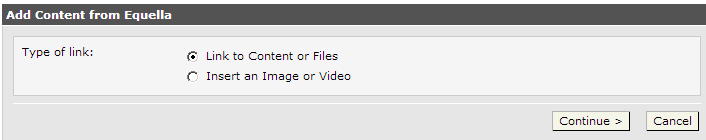 Centralized management
LMS integration
Keyword searches
Learning object delivery
Asset integrity
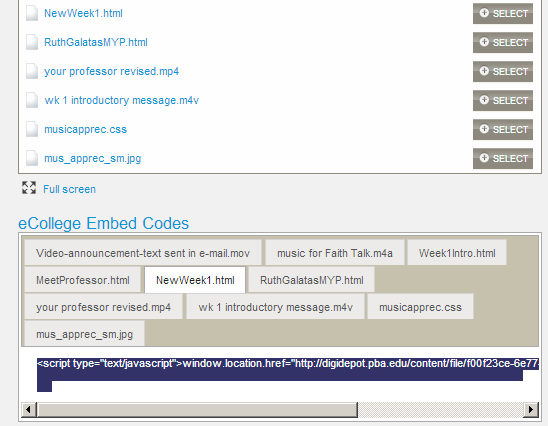 Benefits for LMS
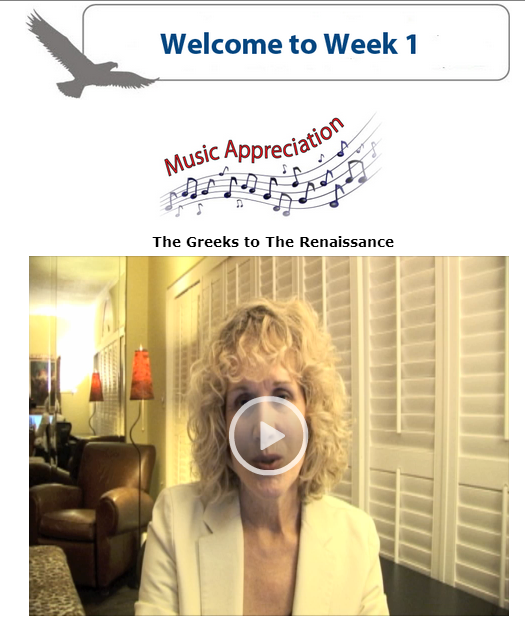 Centralized management
LMS integration
Keyword searches
Learning object delivery
Asset integrity
Utilize: iframes,  href,  javascripts,  and css to deliver and format Captivate, SoftChalk, Presenter, flash, videos, and podcasts.
Benefits for LMS
Centralized management
LMS integration
Federated search
Learning object delivery
Asset integrity
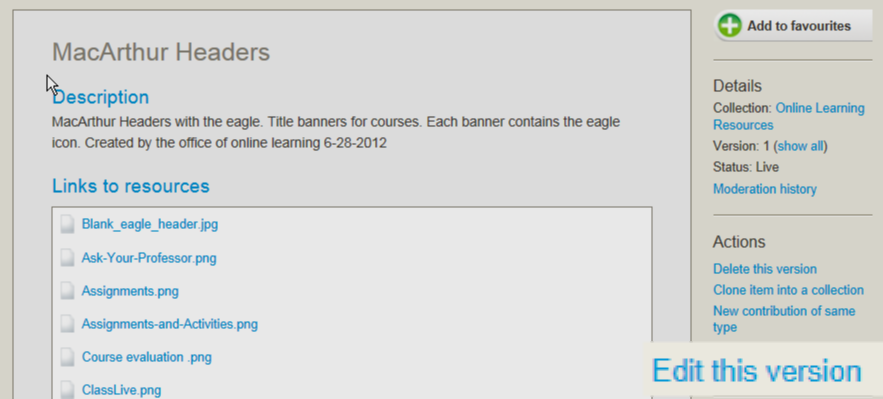 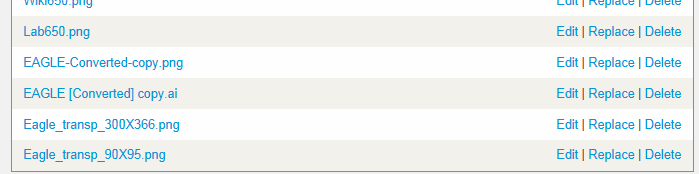 Benefits for LMS
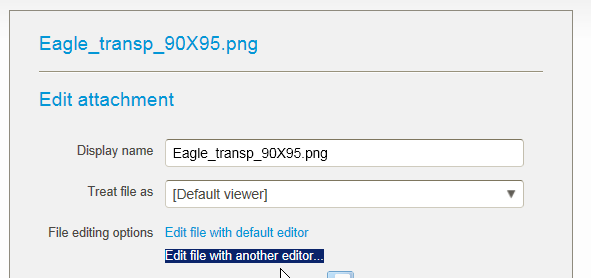 Centralized management
LMS integration
Federated search
Learning object delivery
Asset integrity
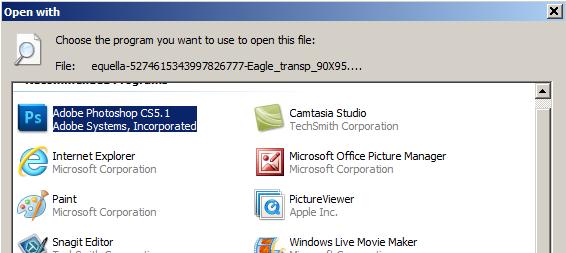 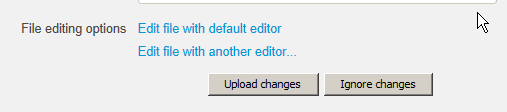 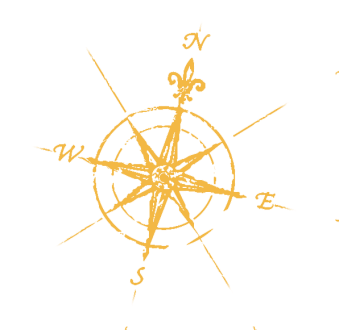 The man behind the curtain
EQUELLA from thePerspective of its Administrator
Administrator’s Perspective
Schemas
Collections
Security
Institutions
Other Projects
Administrator’s Perspective
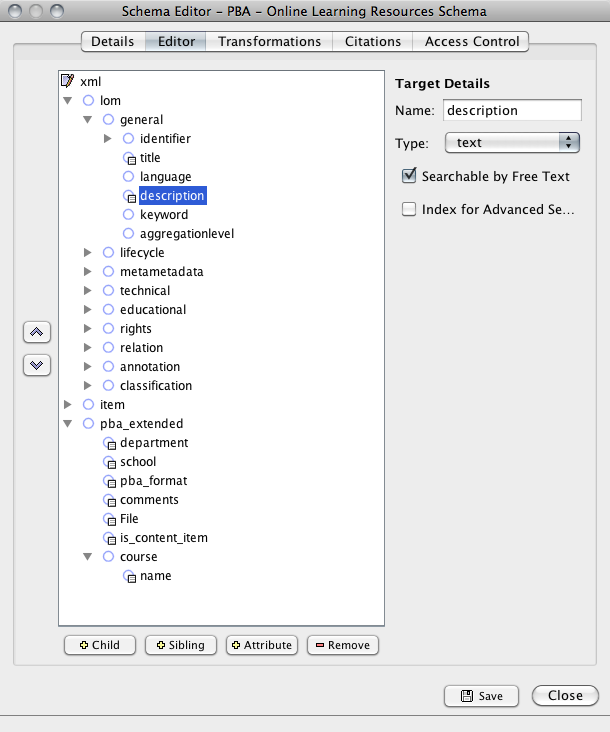 Schemas
Collections
Security
Institutions
Other Projects
Administrator’s Perspective
Schemas
Collections
Security
Institutions
Other Projects
Administrator’s Perspective
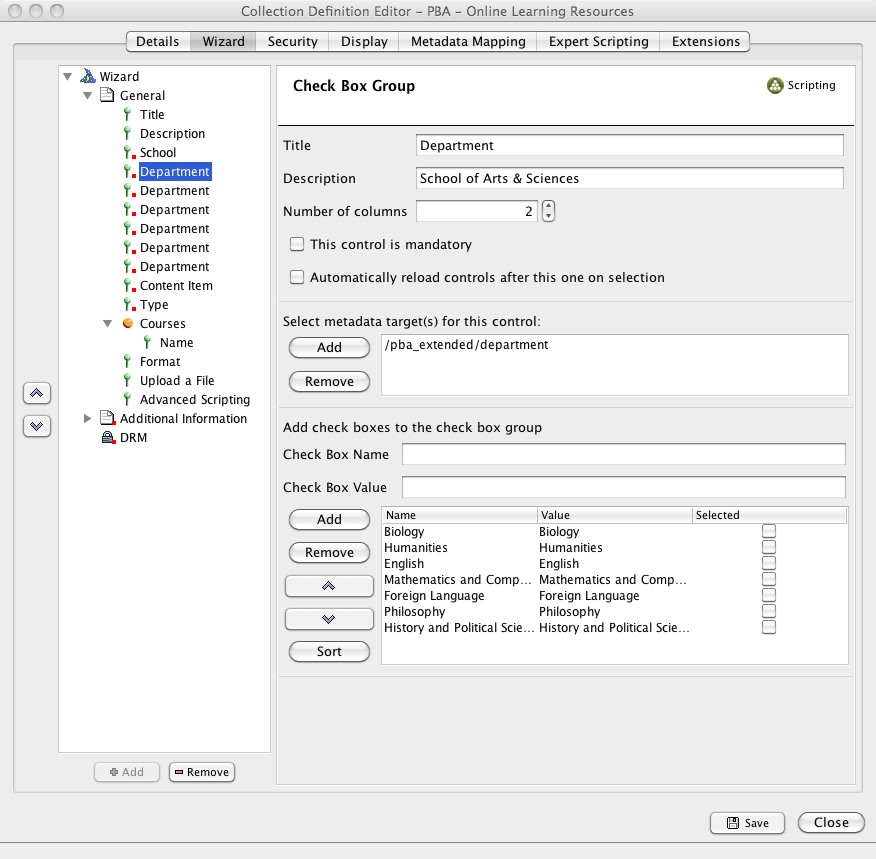 Schemas
Collections
Security
Institutions
Other Projects
Administrator’s Perspective
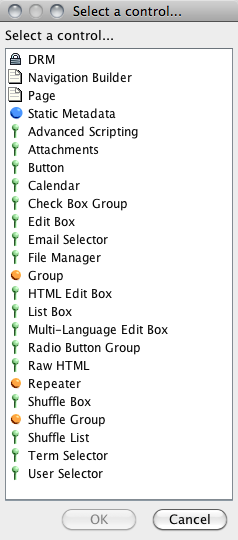 Schemas
Collections
Security
Institutions
Other Projects
Administrator’s Perspective
Schemas
Collections
Security
Institutions
Other Projects
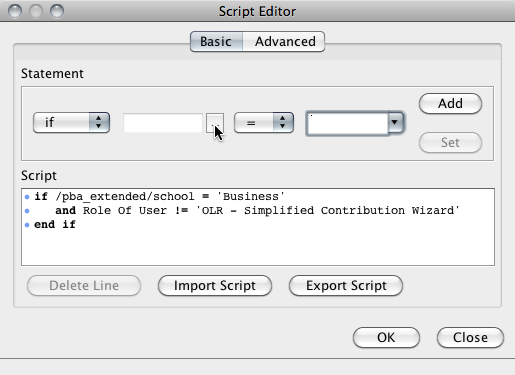 Administrator’s Perspective
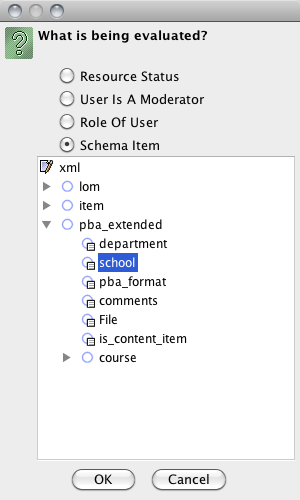 Schemas
Collections
Security
Institutions
Other Projects
Administrator’s Perspective
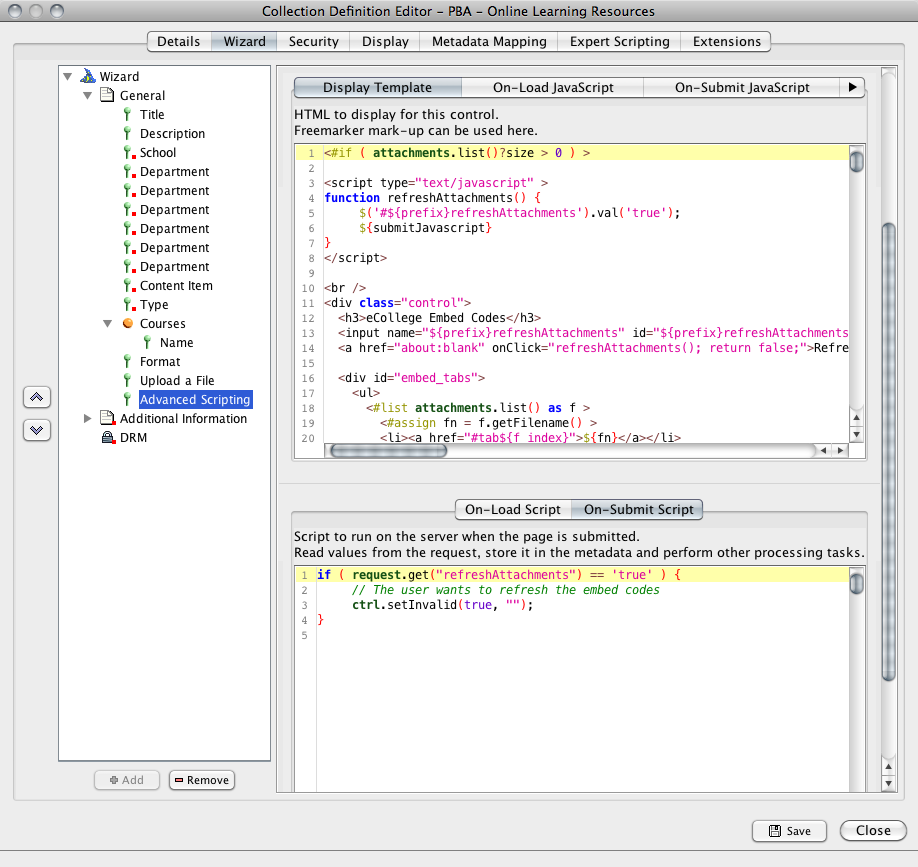 Schemas
Collections
Security
Institutions
Other Projects
Administrator’s Perspective
Schemas
Collections
Security
Institutions
Other Projects
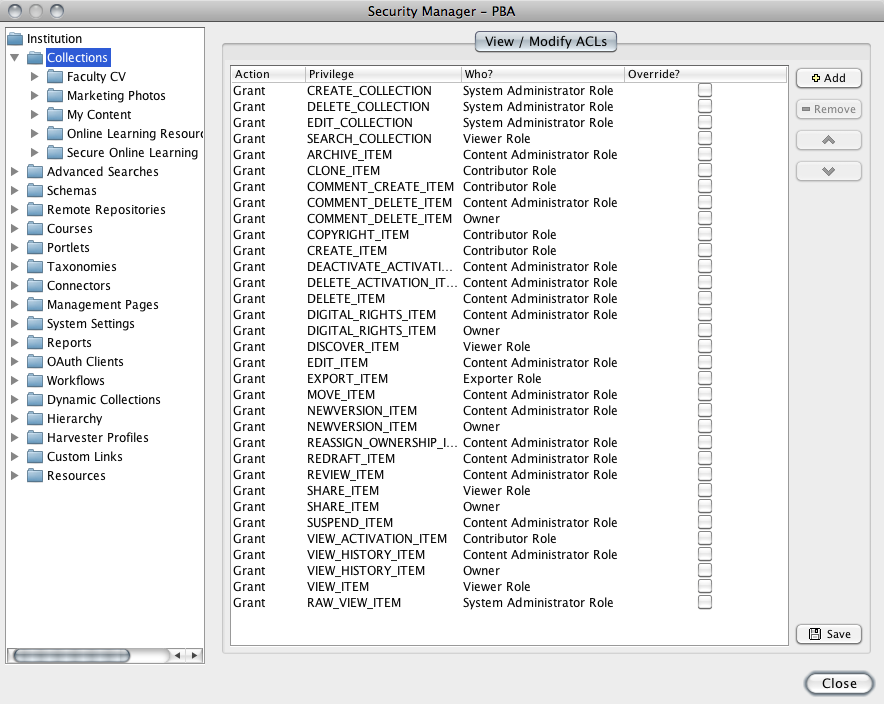 Administrator’s Perspective
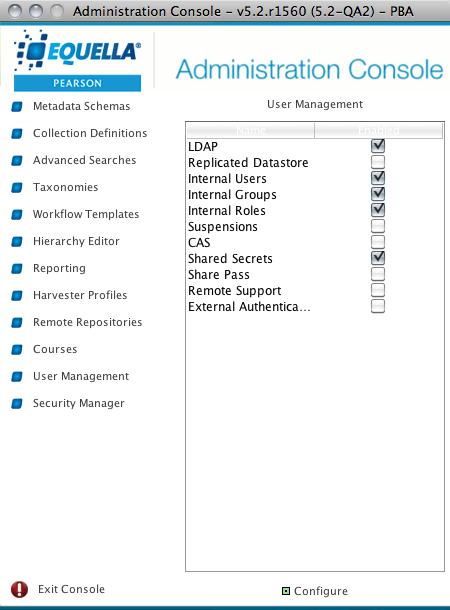 Schemas
Collections
Security
Institutions
Other Projects
Administrator’s Perspective
Schemas
Collections
Security
Institutions
Other Projects
Administrator’s Perspective
Schemas
Collections
Security
Institutions
Other Projects
Thank You





The Office of Online Learning
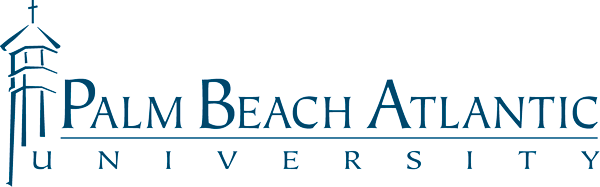